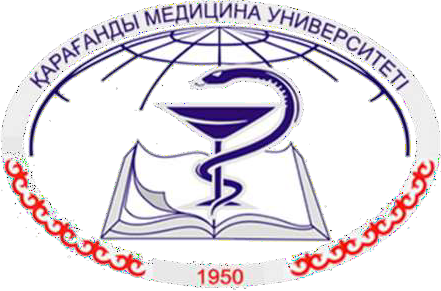 Современный портрет пациента с воспалительными заболеваниями кишечника: клинические особенности и тенденции
(по данным регистра Карагандинской области).
Елеу С.Б, Зенова К.А,Тасбулатова А.Б, Базарбай А.С, Ларюшина Е.М, Кабдулина Н.В
НАО «Карагандинский медицинский университет», КГП «Областная клиническая больница» УЗКО Казахстан, Караганда
Материалы и методы: проведен анализ разработанного регистра 632 ациентов с ВЗК, проживающих в Карагандинской и Улытауской областях.
Регистр включал разделы: паспортные, социально-географические, данные анамнеза заболевания, факторы риска, верификации диагноза, ассоциированные
аутоиммунные заболевания, характер труда, терапию.
Методы исследования: аналитические, статистические. Статистическая обработка данных проводилась в программе Statistica 8.0.
Цель исследования:
Создание регистра пациентов с ВЗК по состоянию на январь 2025 года;
Изучить распространенность и факторы риска по данным регистра ВЗК.
Время от дебюта до постановки диагноза
4%8%
Половая принадлежность
Среда проживания
88,4%
Возрастная категория
Молодой (18 - 44 лет)
51%
49%
Средний (45 - 59 лет)
Болезнь
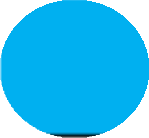 32%
Пожилой (60 - 74 года)
10%
45,5%
Крона 39% N=247
n=632
Старческий (75 - 90 лет)
18%
27,5%
22,5%
Язвенный колит 61%
n=385
28%
11,6%
до 1 года
3-4 года
1-2 года
4-5 лет
2-3 года
>5 лет
3,5%
Мужчины Женщины
Город
Село
Распространенность заболевания 48 человек
на 100.000 человек
Темиртау
-177 465
9,6% (n-61
Бухар-Жырауский район
- 52 175
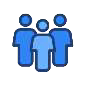 Осакаровский район
-29 604
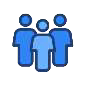 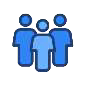 0,2% (n-12)
Каркаралинский район
- 30 188 0,9%(n-6)
1,4% (n-9)
Нуринский район
- 21 869
Караганда
Шахтинск
-58 438
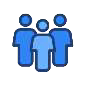 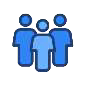 -521 644
50% (n-321)
Сарань
-43 708
3,0% (n-19)
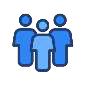 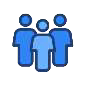 1,4%(n-9)
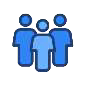 Абай 3,0%(n-19)
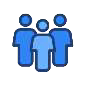 -29 655
3,7%(n-24)
Сатпаев
- 68 110 3,1%(n-20)
Жанааркинский район
- 30 862 0,2%(n-12)
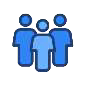 Шетский район
- 47 000
0,9%(n-6)
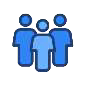 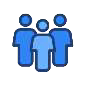 Актогайский район
- 15 811
0,1% (n-1)
Жезказган
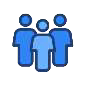 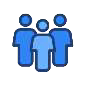 - 93 184 6,4%(n-42)
Балхаш
-77 996 2,7%(n-17)
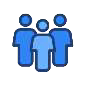 Приозерск
-11 115 0,=4%(n-3)
Каражал
- 17 323
2%(n-13)
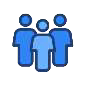 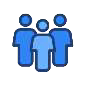 - количество населения n- заболеваемость по ВЗК
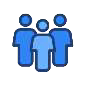 Национальность
УкраинцыДругие 8,1%
Узбеки1.2%
0,6%
Факторы риска ВЗК по данным регистра
Характер труда
БК	ЯК
Умственный
45.3%
10%
5.4%
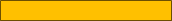 Курение
54.7%
57.2%
42.8%
34%
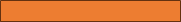 Физический
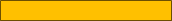 Казахи
50%
Аппендэктомия:
Русские 41.1%
Пенсионеры
23.3%
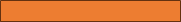 Ассоцированные аутоиммуные заболевания
Лица с
Терапия
26.7%
инвалидностью
АИГ
Незанятые
0,7%(n-5)
ГИБТ+иммуносупрессия
n-16
Псориаз
2,8%(n-18)
ГИБТ
n-51
ПСХ
0,6% (n-4)
5-АСК
n-622
Спондилит
1,2% (n-8)
Возрастная характеристика: медиана возраста пациентов, включенных в исследование, составила 48 лет (34;62), при этом в группе с язвенным 	колитом 28,1% пациентов младше 34 лет, 25% старше 62 года, а в группе с Болезнью Крона 17% пациентов младше 35 лет и 22,6% старше 62 года;
В среднем заболевание дебютирует у пациентов в возрасте 41,7 лет (Ме 41,7 (30; 54)), у пациентов из группы язвенного колита медиана 	смещена к 42,1 году (30;55), в группе с БК 40,9 лет (29; 53 года);
Возраст постановки диагноза в обеих группах по медиане - 43,5 года (31; 57), у группы язвенного колита она так же как у общегрупповой - Ме 	43 (43;56), у пациентов с Болезнью Крона- 42 год (30;54);
При оценке таких общеизвестных факторов риска к развитию ВЗК в исследуемой популяции отмечается преобладание наличия
курения в анамнезе у пациентов с язвенным колитом, а у респондентов, страдающих болезнью Крона в 1,3 раза чаще имеется предшествующая аппендэктомия, чем в группе с ЯК.

Выводы: По состоянию на январь 2024 года в Карагандинской области ВЗК составляет 48 случаев на 100 000 человек населения. Среди
проанализированной когорты преобладают пациенты с ЯК (61%), над БК (39%). При этом большую часть пациентов составляет проживающие в городе (88,4%). Занятие умственным трудом предрасполагает развитию ВЗК (34%). В возрастной категории, согласно ВОЗ,
чаще преобладает молодой возраст (45%), менее в среднем и пожилом возрасте. Половые особенности: ВЗК встречается независимо от пола (муж 49%, жен 51%).